Rock Canyon High School Track and Field
Jags Parent/Athlete Meeting 2024
2024 Coaching Staff
Head Coach – Dan Davies  dan.davies@dcsdk12.org or 720-308-4123
Assistant Coaches:
Kevin Meyer		(Sprints and Relays) 	kevin.meyer@dcsdk12.org
Julie Burns		(Hurdles)  		julie.burns@dcsdk12.org
Chazz Burney	(Long/Triple/High/Jump) 	Chazz.burney@dcsddK12.org
Chantel Urban	(Shot Put and Discus) 	Chantel.urban@dcsdk12.org
Daniel Grant		(Distance)		Daniel.Grant@dcsdk12.org
Payton Holloway               (Long/Triple/High Jump)	 Payton.Holloway@dcsdk12.org
Gabby Alcala	(Distance)		gabby.alcala@dcsdk12.org
Jags T/F Team Website and Standards
Website: http://canyontrackandfield.weebly.com/
Team Standards
Weekly Schedule Updated Every Sunday Night and 2-3 Days before each meet.
Communication Process –Athletes need to contact coaches if they plan to miss practice/meet.
Practice/Meet Schedules/Workouts
Lettering Standards
Team Contract
2024 Season Information
Track is a No Cut Sport.
Am I Varsity or JV?
Coaches will try to match athletes to their best event/Coaches make final decision on events.
No Buses – Athletes/Parents will need to provide transportation to and from meets.
Varsity Meets: Athletes arrive at least 90 min before event and remain until released by coaching staff.
JV Meets: Arrive at least 60 min before start of meet and remain until released by coaches (New format this year, we will adjust standards after 1st JV Meet)
2024 Practice and Meet Schedules
Official Season: Feb 26– May 16-18 (State Meet)
Varsity Last Meet: St.Vrain May 10 
JV Athletes last meet April 30. (Some JV athletes will be invited to the League Championships depending on their event).
Practice 3:15 – 5:30pm. We will always practice! During inclement weather we will practice indoors. Dress warmly as the weather can quickly change.
Spring Break Practices: Mon- Fri -3:15pm – Varsity Meets: Mar 16 - Arapahoe Duals, Mar 23 Broomfield and Mar 21-24 Chandler AZ.
How Can Parents Help?
We need your support!
Support Jags Track and Field at Meets Wear your Jag SpiritWear apparel!
Photos - Upload to Shutterfly – Lead Volunteer?
Rides to Meets and Practices
Banquet May TBD and TEAM FEASTS Help 
Track Mom and Dad ?
Track and Field Budget
Costs to run the program this season:
Additional  Assistant Coach - $2,500
Uniforms/Team T Shirts $3,000
Equipment -  (Hurdles, Implements, Starting blocks, etc. ) $3,000-$6,000
Entry Fees - $3500  Awards/Banquet/Senior Gifts - $3,000 
125 athletes out for the team - $100 Athlete Registration
Total Revenue = $12,500 - Estimated Expenses = $15,000-$18,000  
Each Family Donate – $50.00 = 5-6K
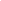 Questions?
Go Jags Track and Field 2024!!!
Meet Coaches
Parent Help Discussion